GENÇ ANADOLU İMAM HATİP LİSESİ
(BAŞARILARIMIZ)
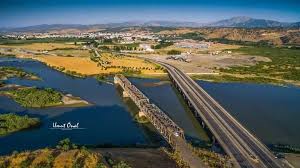 Zeynep BİNER
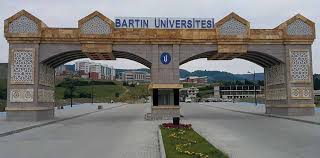 BARTIN İSLAMİ İLİMLER
Büşra MİRAN
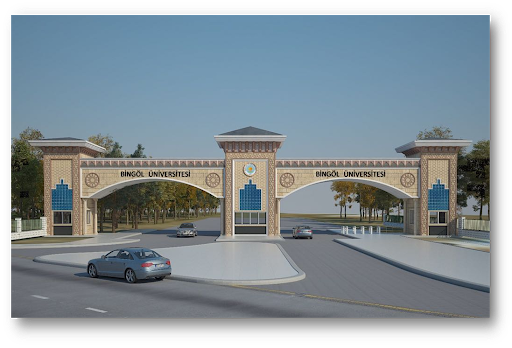 BİNGÖL ÜNİVERSİTESİ
İLAHİYAT
Naif YİĞİT
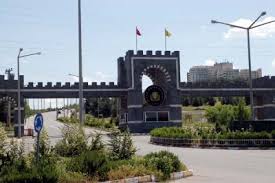 DİCLE ÜNİVERSİTESİ
İLAHİYAT
Ahmet Hakan KOÇA
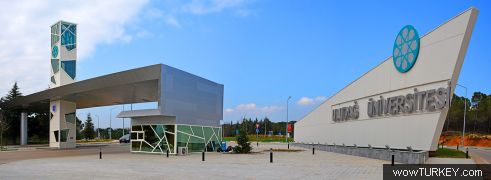 ULUDAĞ ÜNİVERSİTESİ
İLAHİYAT
Ayşegül YILDIRIM
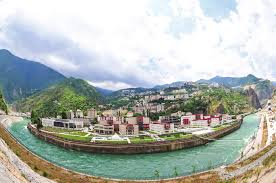 ARTVİN ÇORUH ÜNİVERSİTESİ
TÜRK DİLİ EDEBİYATI
Şevval TARTİK
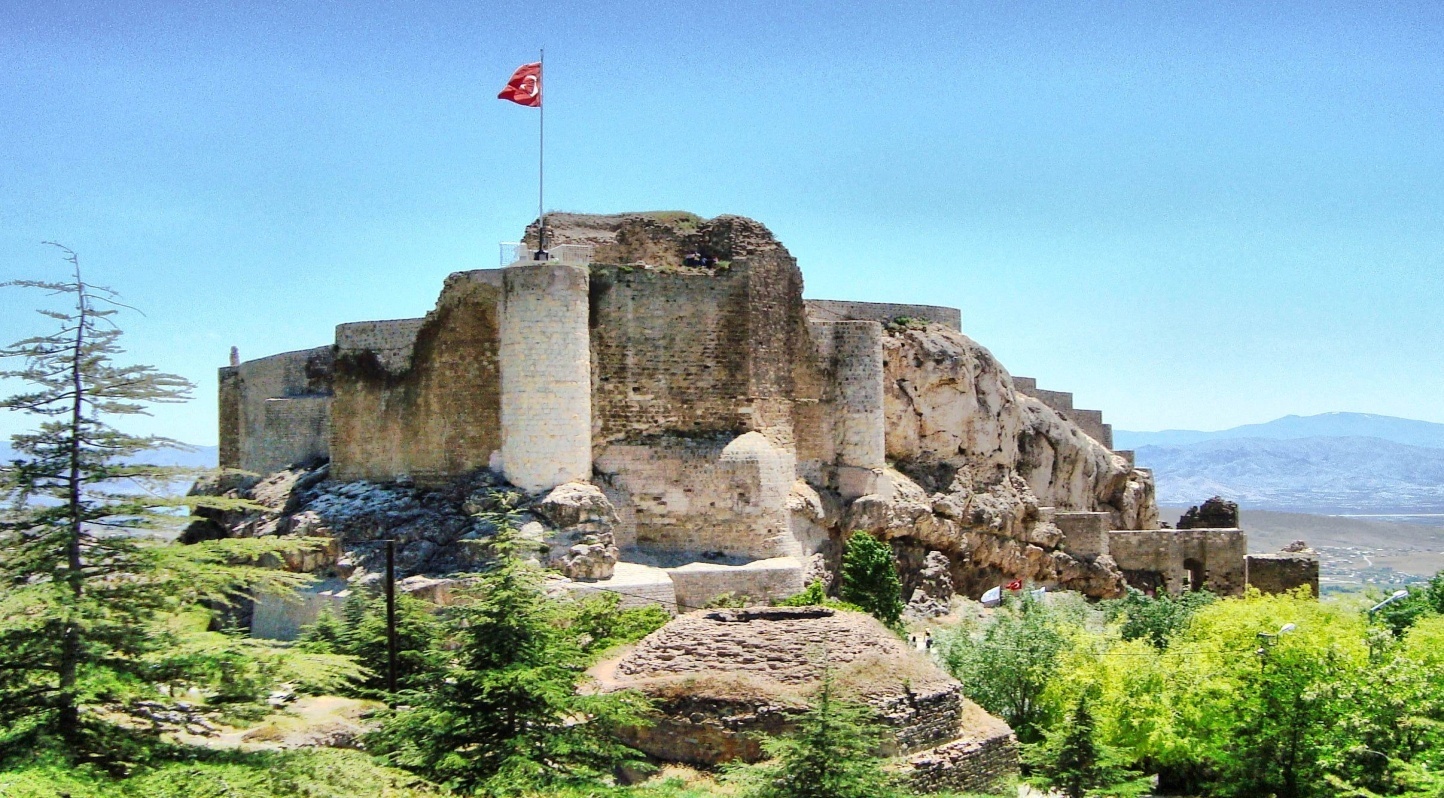 FIRAT ÜNİVERSİTESİ
Çağdaş Türk Lehçeleri ve Edebiyatları
Cumali ALAN
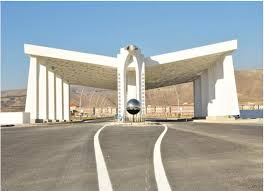 ERZİNCAN BİNALİ YILDIRIM ÜNİVERSİTESİ
TAPU VE KADASTRO
Beyzanur ERDOĞMUŞ
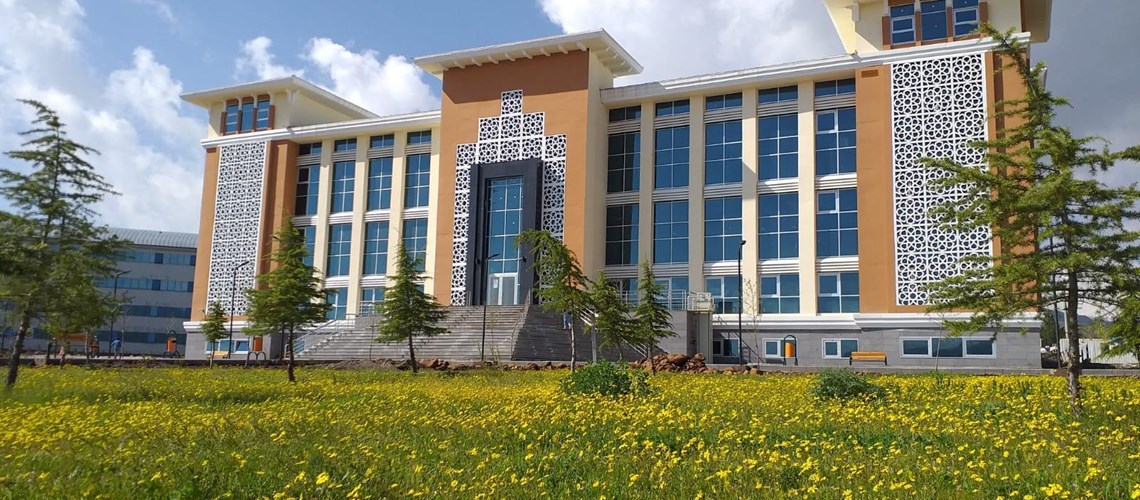 BİNGÖL ÜNİVERSİTESİ
İLAHİYAT
Seda BOLAT
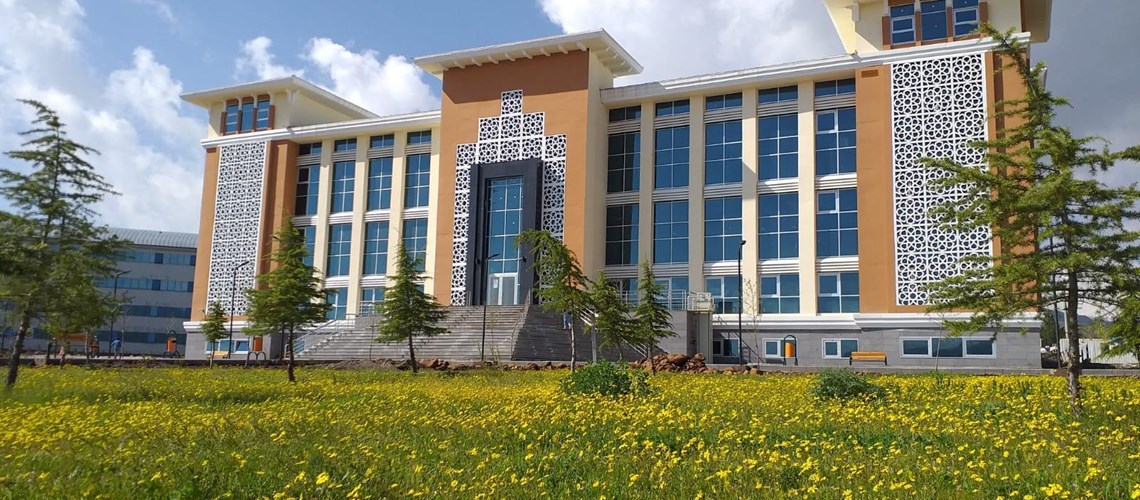 BİNGÖL ÜNİVERSİTESİ
İLAHİYAT
Edanur ÇAĞLAR
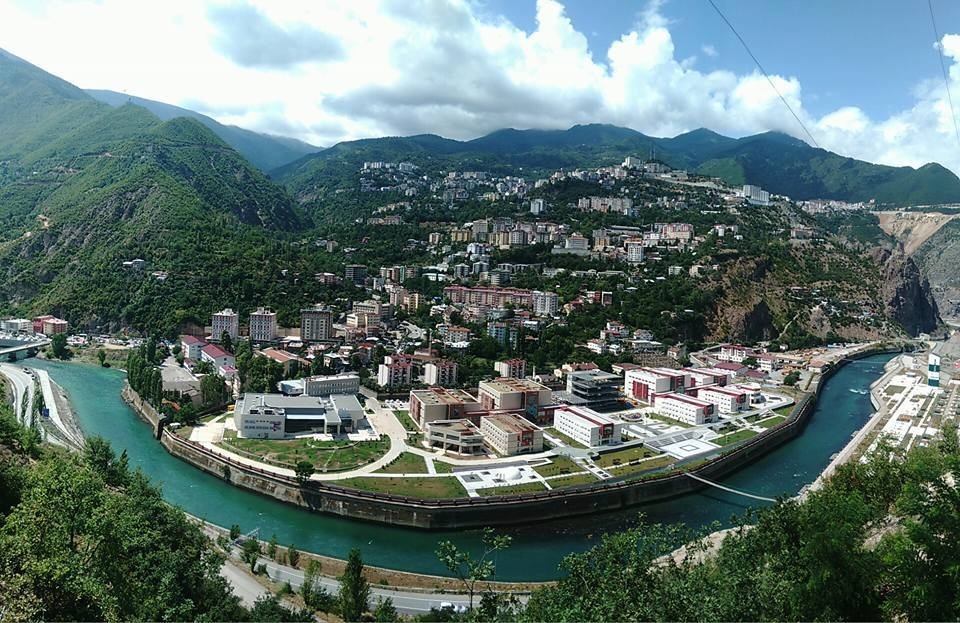 ARTVİN ÇORUH ÜNİVERSİTESİ
BANKACILIK
Meryem NARİN
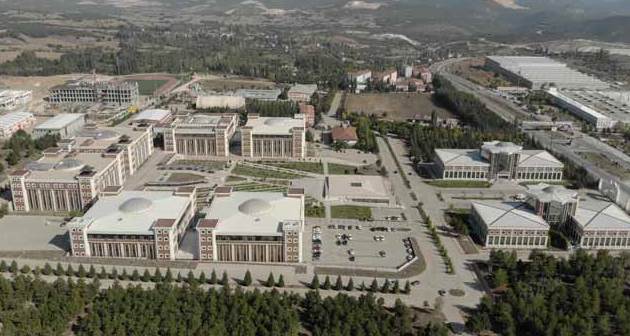 BİLECİK ŞEYH EDEBALİ ÜNİVERSİTESİ
İSLAMİ İLİMLER
Sevda DANIŞ
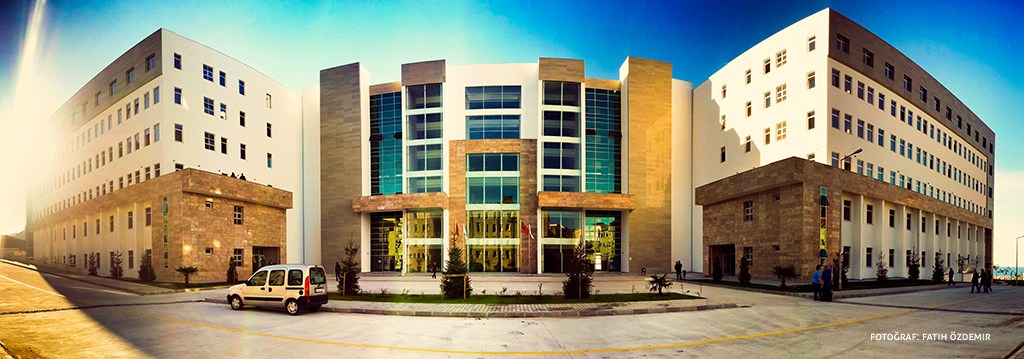 GİRESUN ÜNİVERSİTESİ
İSLAMİ İLİMLER
Rukiye VARAN
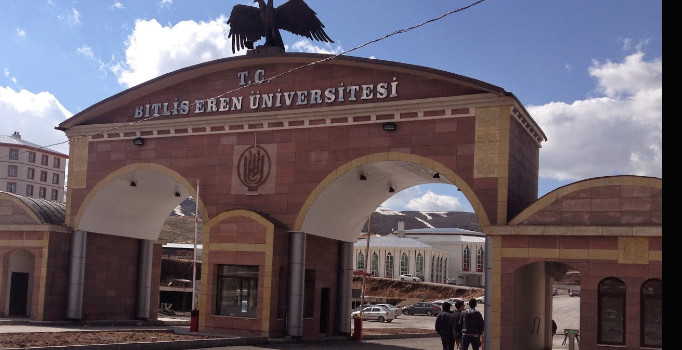 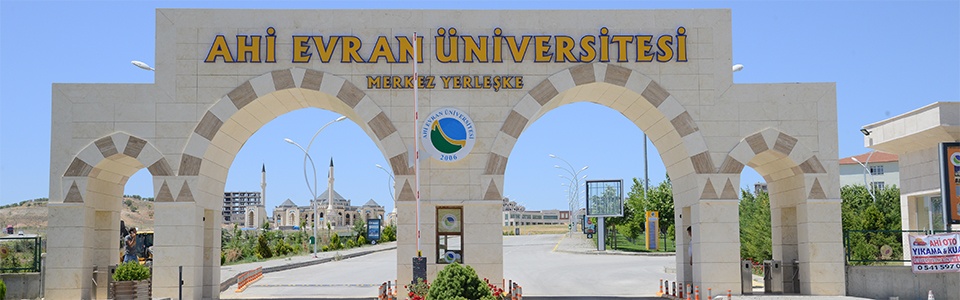 BİTLİS EREN ÜNİVERSİTESİ
İSLAMİ İLİMLER
KEREM NAZLI
MERSİN ÜNİV. YEREL YÖNETİMLER
SEVİM TAN
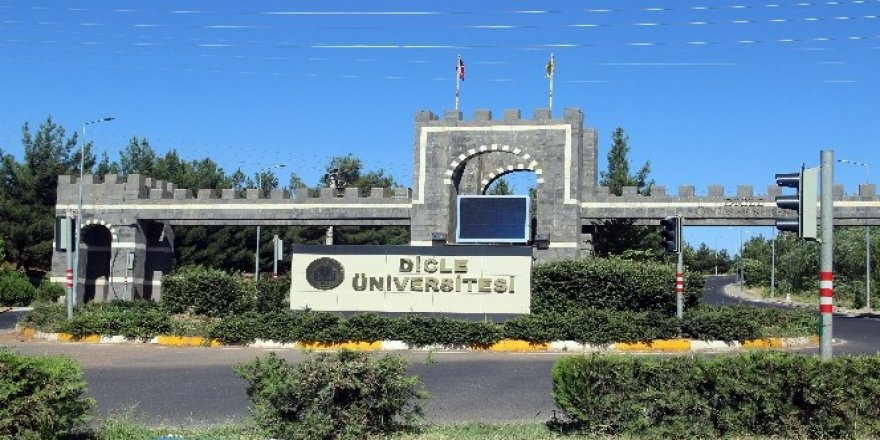 DİCLE ÜNİV. İLAHİYAT
MERVE SANIR
İNÖNÜ ÜNİV. OKUL ÖNCESİ ÖĞRT.
SEVDA BATIDAN
NEVŞEHİR ÜNİV. İLAHİYAT
MUSAB EPREM
İZMİR KATİP ÇELEBİ ÜNİV. İSLAMİ İLİMLER
EKREM SERİN
DİCLE ÜNİV. İLAHİYAT
M.SAİT YANEN
SİİRT ÜNİV. ÖZEL GÜVENLİK VE KORUMA
NURULLAH BOLAT
İNÖNÜ ÜNİV. TARİH
FATİH KOLAK
BİNGÖL ÜNİV. ÖZEL GÜVENLİK VE KORUMA
MUHARREM ÇAKIRCI
GÜMÜŞHANE ÜNİV. POSTA HİZMETLERİ
ECE ARİ
BİNGÖL ÜNİV. BÜRO YÖNETİMİ VE SEKRETERLİĞİ
MUSA PEŞMEN
BİNGÖL ÜNİV. BÜRO YÖNETİMİ VE SEKRETERLİĞİ
SAİME CANA
BİNGÖL ÜNİV. ÇOCUK GELİŞİMİ
AMİNE ÖNEGEL
AÖF İLAHİYAT
VEYSEL BARUT
AÖF İLAHİYAT
NURSEL BUKETÇİ
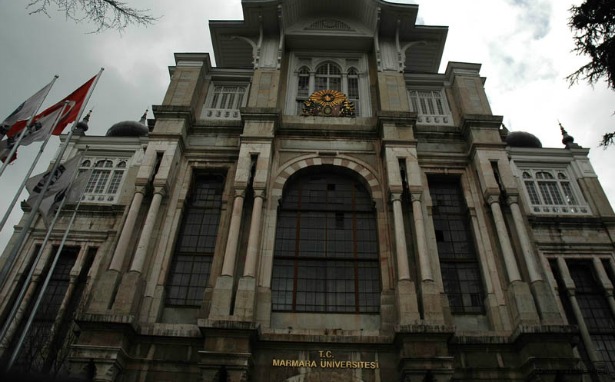 MARMARA ÜNİV. OKUL ÖNCESİ ÖĞRT.
ÜMİT AYDINLI
İSTANBUL ÜNİVERSİTESİ
İLAHİYAT
RAMAZAN TUĞA
GAZİOSMANPAŞA ÜNİV.(TOKAT) İLAHİYAT
ALİ BOZKUŞ
YÜZÜNCÜ YIL ÜNİV. RADYO VE TELEVİZYON
NAZLI ANİK
FIRAT ÜNİVERSİTESİ İLAHİYAT
SEDA DÖNMEZ
BİNGÖL ÜNİVERSİTESİ İLAHİYAT
BÜŞRA ANİK
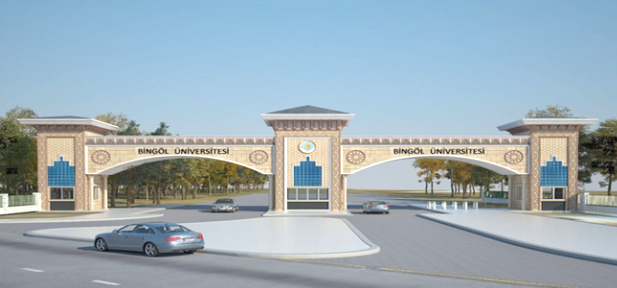 BİNGÖL ÜNİVERSİTESİ İLAHİYAT
ERCAN DEĞİŞGEÇ
İNÖNÜ ÜNİVERSİTESİ İLAHİYAT
İ. HALİL ARTUNÇ
NECMETTİN ERBAKAN ÜNİV. İLAHİYAT
EBUBEKİR VARAN
BİNGÖL ÜNİVERSİTESİ İLAHİYAT
YUSUF ÇAĞIRMAN
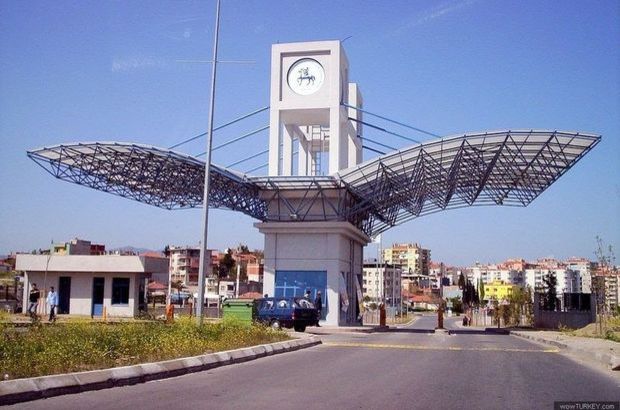 9 EYLÜL ÜNİV. İLAHİYAT
MERAL ALAGÖZ
ÇORUH ÜNİV. TARİH
ARAFAT MENDEŞ
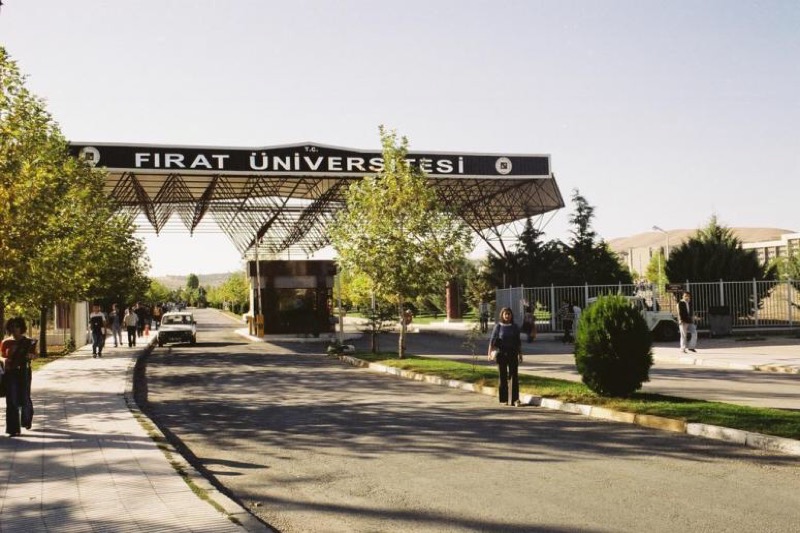 FIRAT ÜNİV. İLAHİYAT
MUHAMMED MENDEŞ
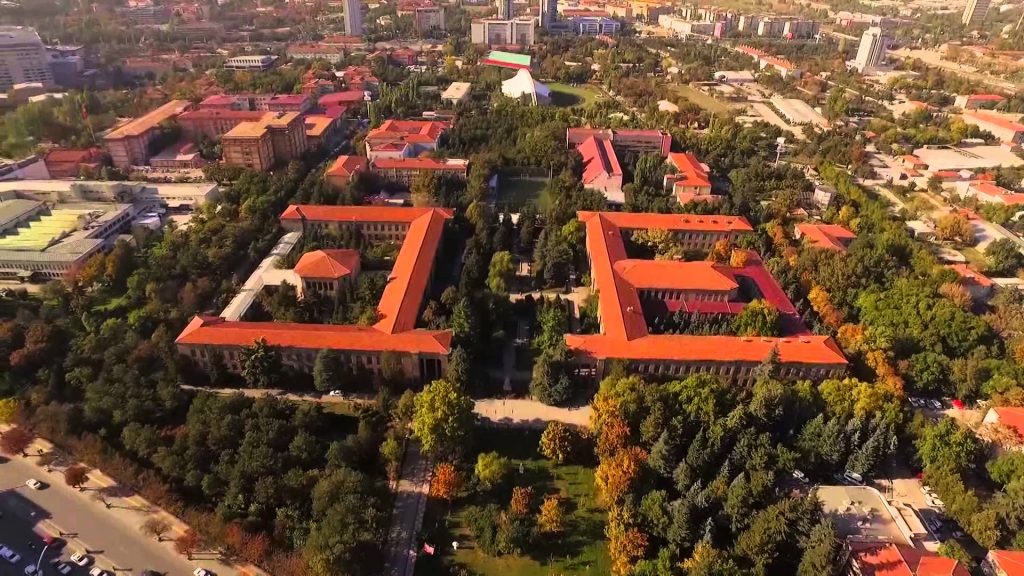 ANKARA ÜNİV. İLAHİYAT
FURKAN ÇAKIRCI
İNÖNÜ ÜNİV. İLAHİYAT
TUBA ÖVÜN
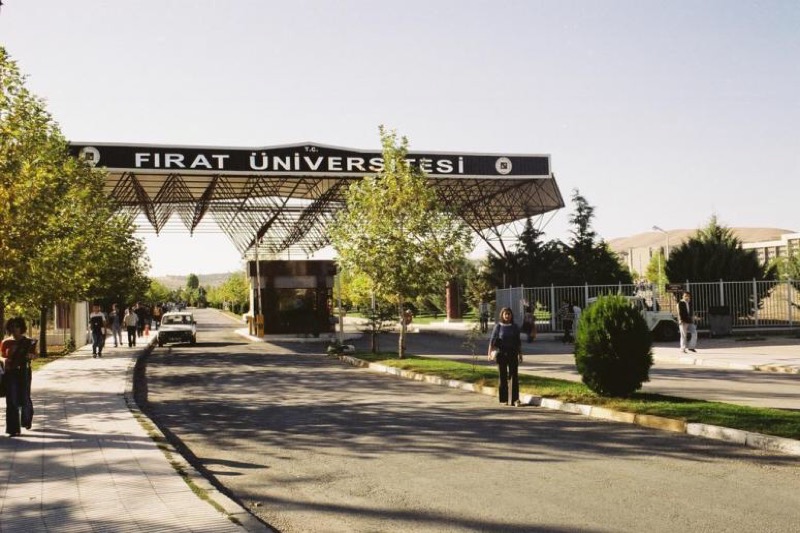 FIRAT ÜNİV. İLAHİYAT
YUNUS İNCEBÖY
BİNGÖL ÜNİVERSİTESİ TARİH
MEHMET TÜGEN
İZMİR KATİP ÇELEBİ ÜNİV. İSLAMİ İLİMLER
İLKNUR ARAN
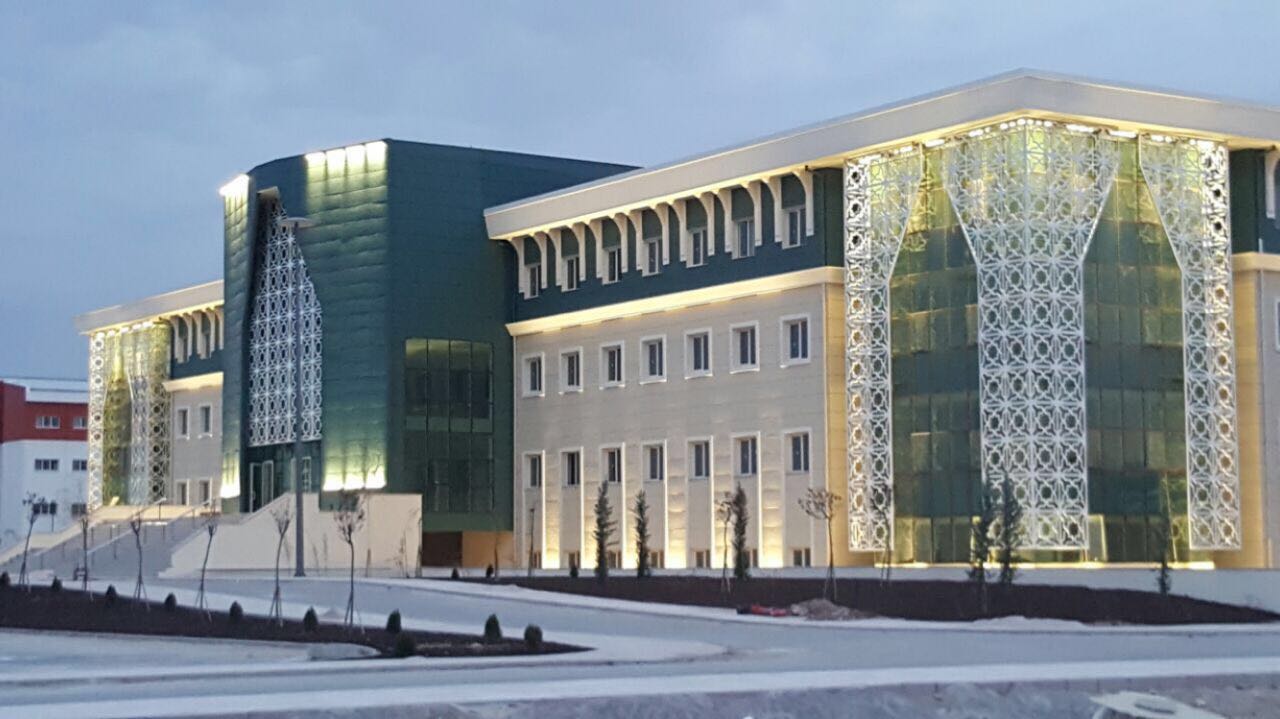 AKSARAY ÜNİV. İSLAMİ İLİMLER
BERAT BARLAS
KAFKAS ÜNİV. ARAP DİLİ EDEBİYATI
İREM DEĞİŞMAN
BİNGÖL ÜNİV. EDEBİYAT BÖLÜMÜ
FURKAN USLU
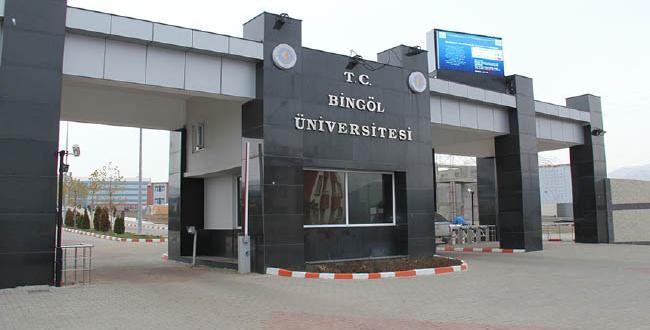 BİNGÖL ÜNİV. İLAHİYAT